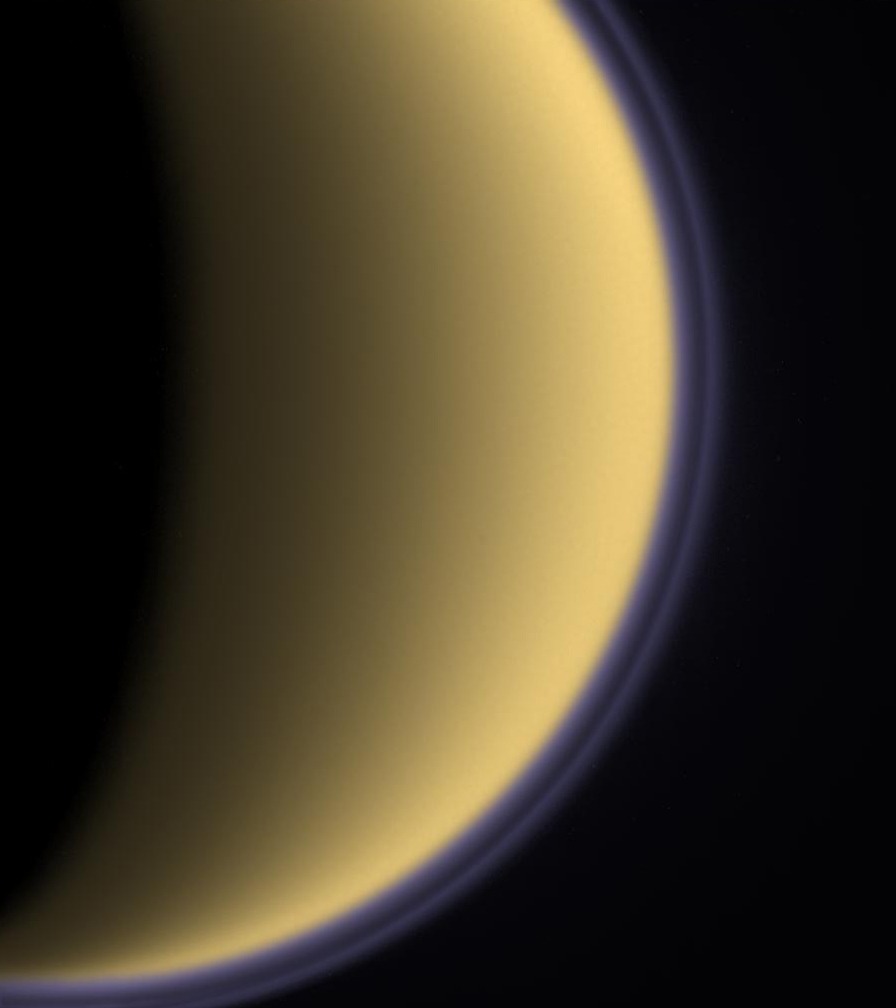 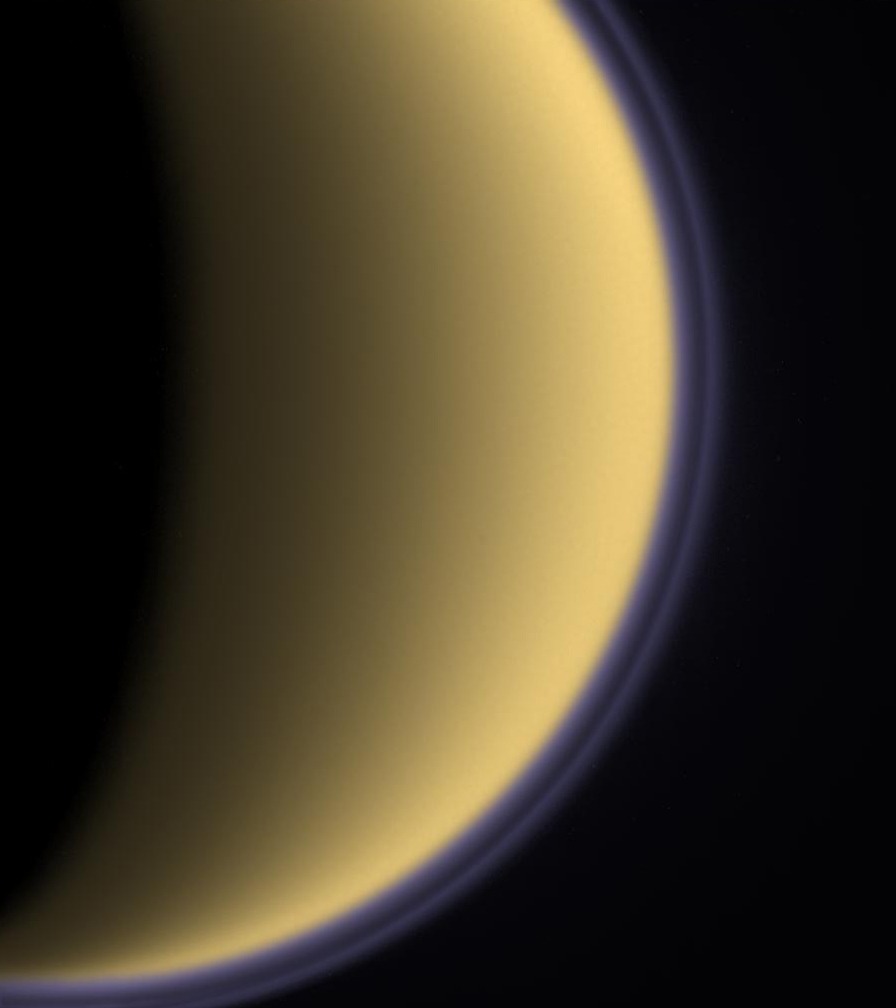 Titã
João Paulo M. Cruvinel da Costa – Centro de Divulgação da Astronomia - USP
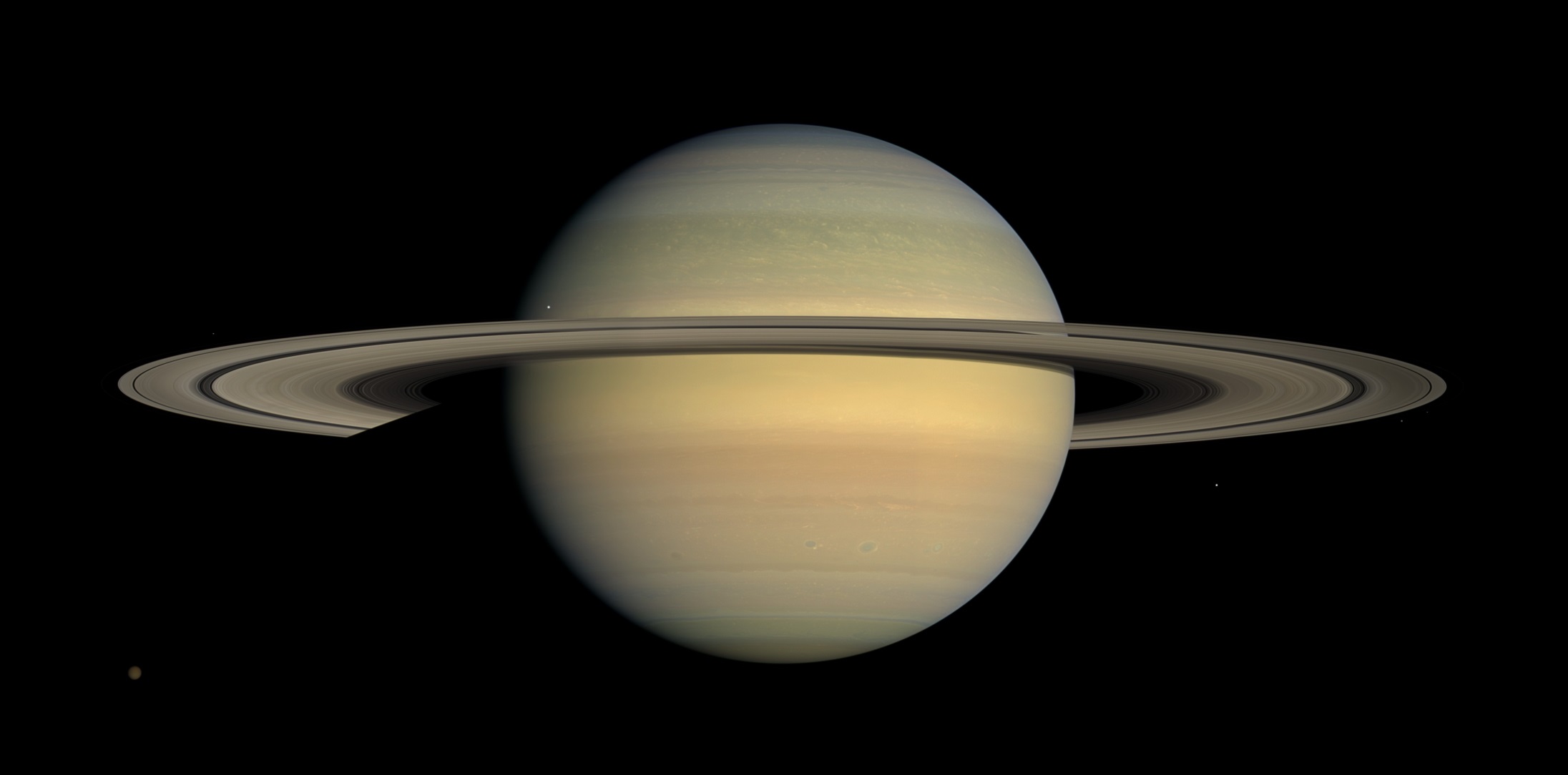 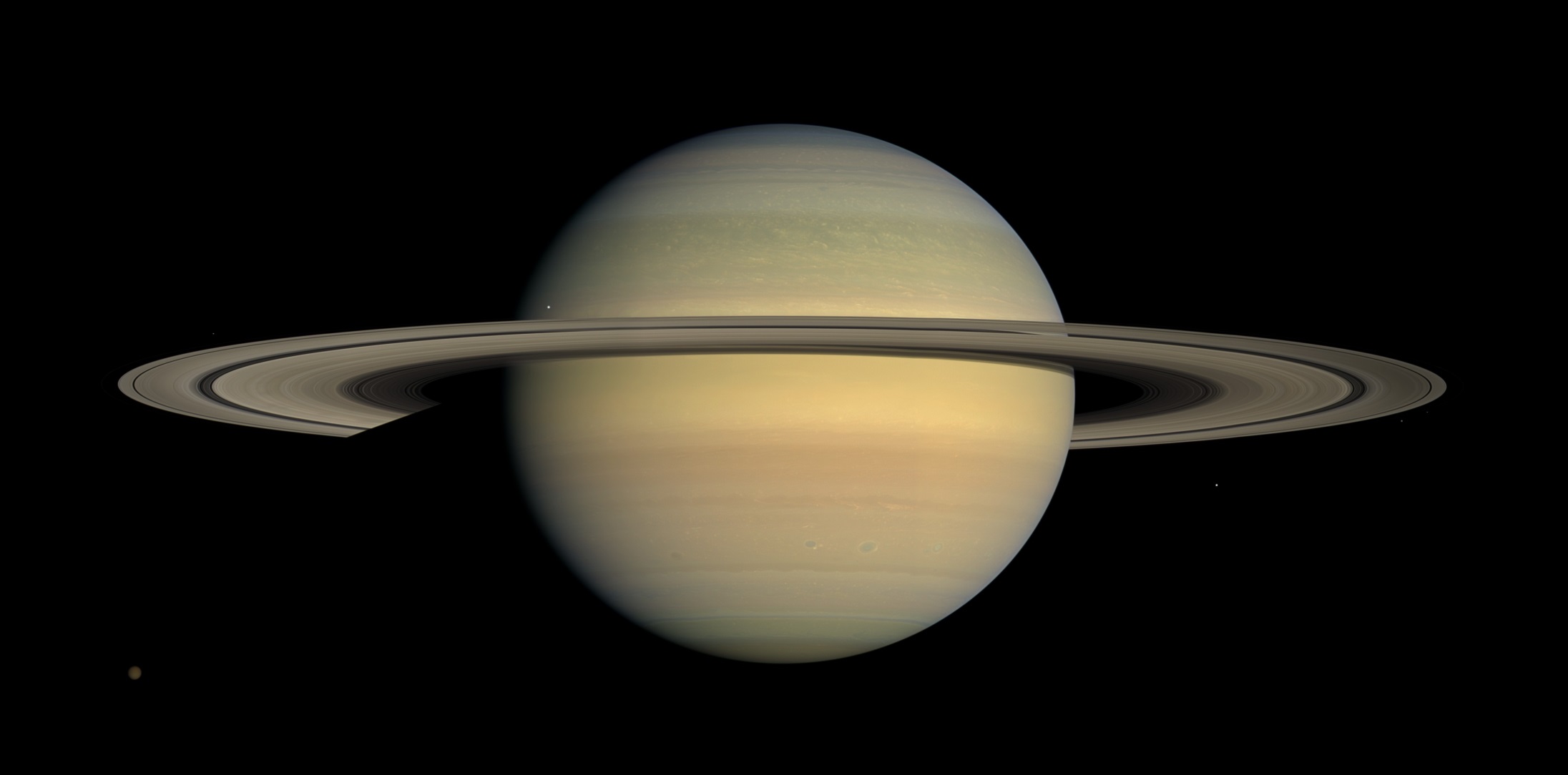 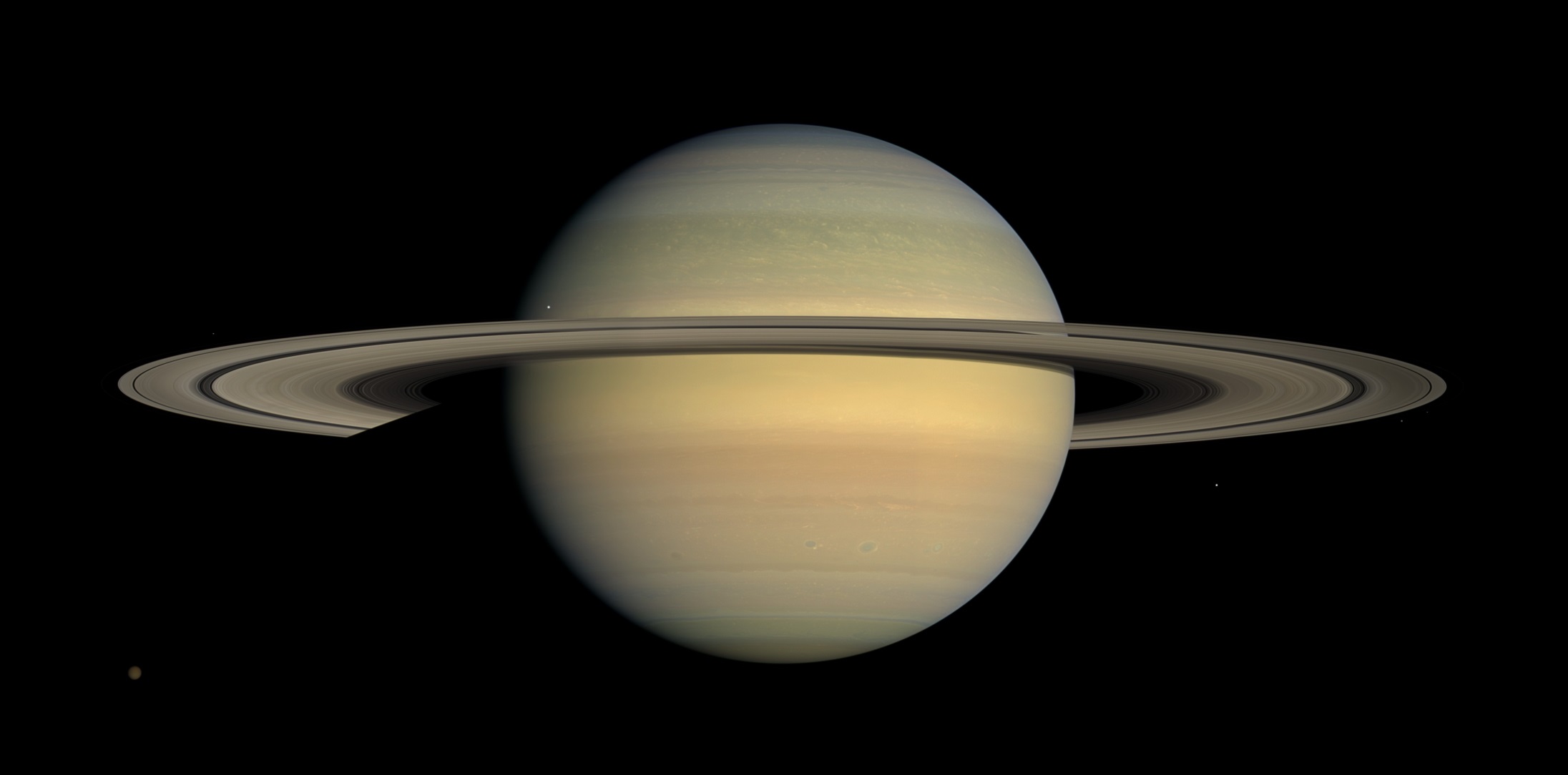 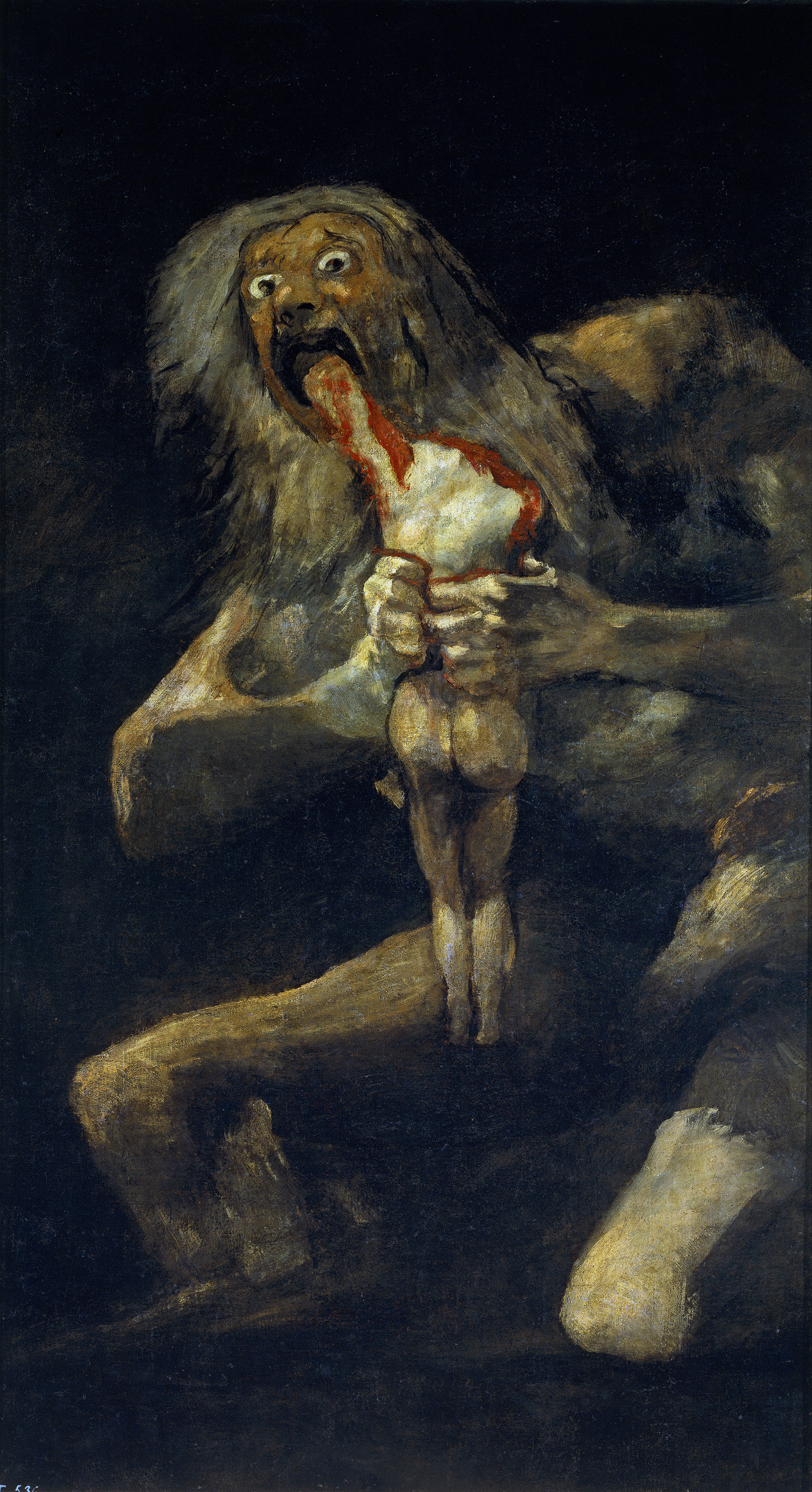 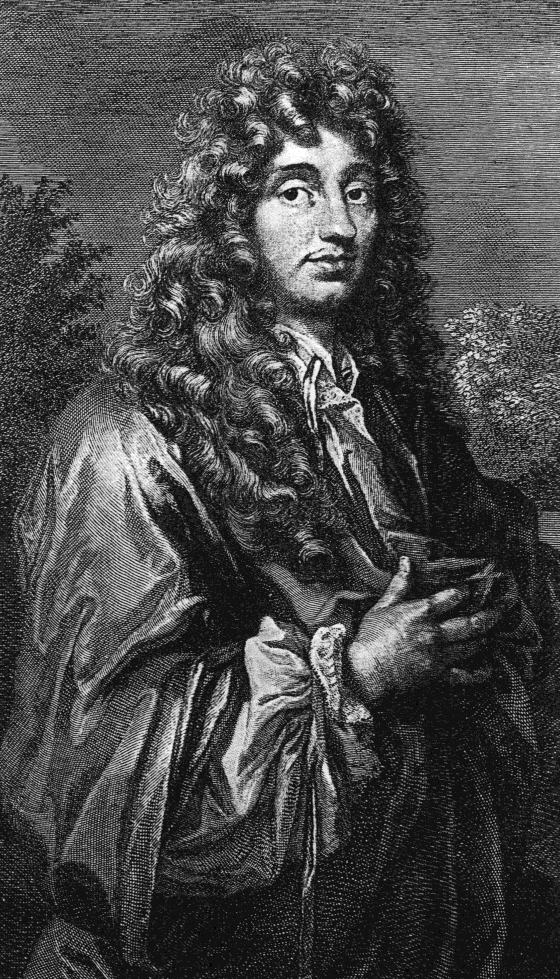 [Speaker Notes: Huygens]
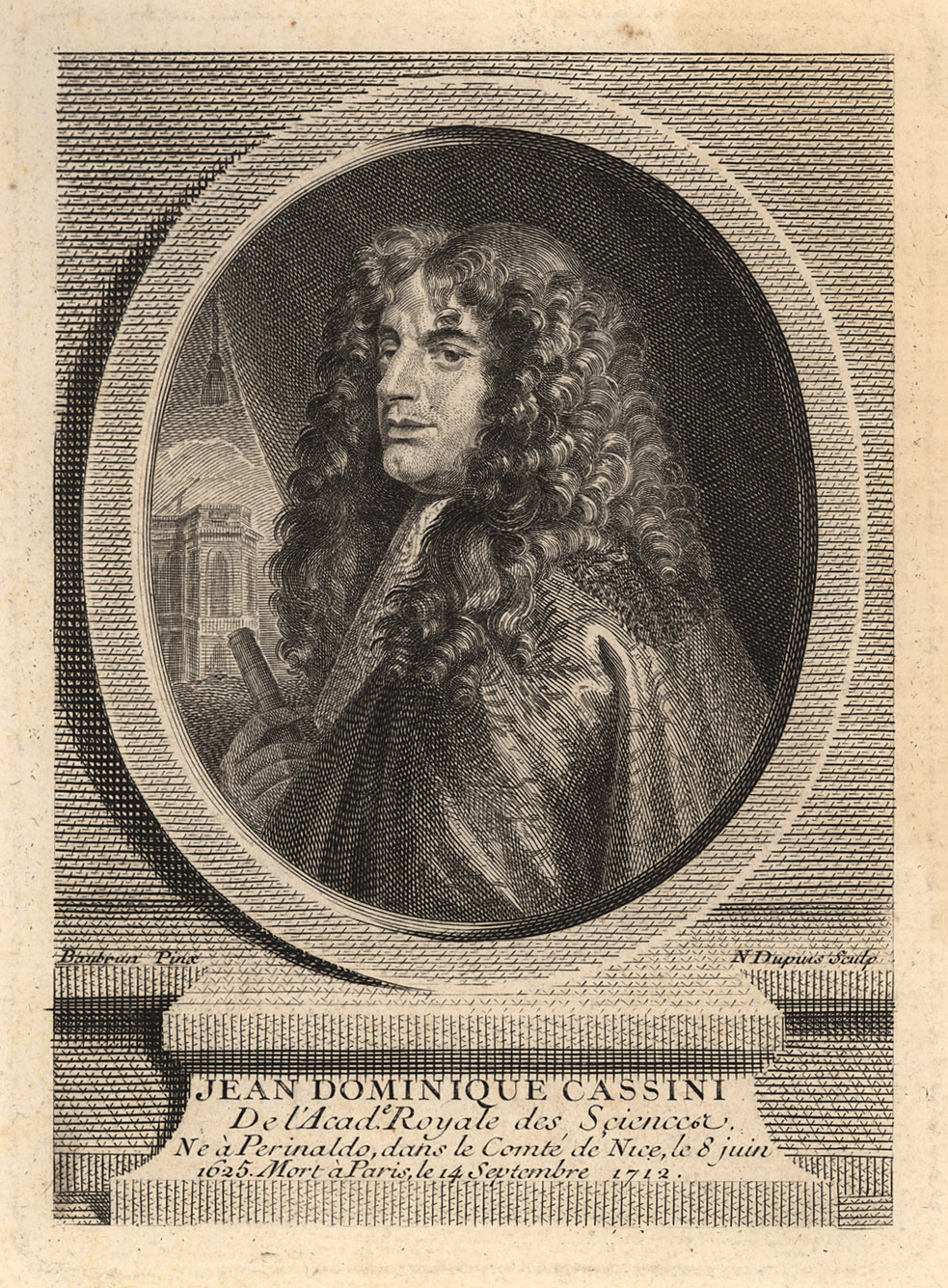 [Speaker Notes: Cassini]
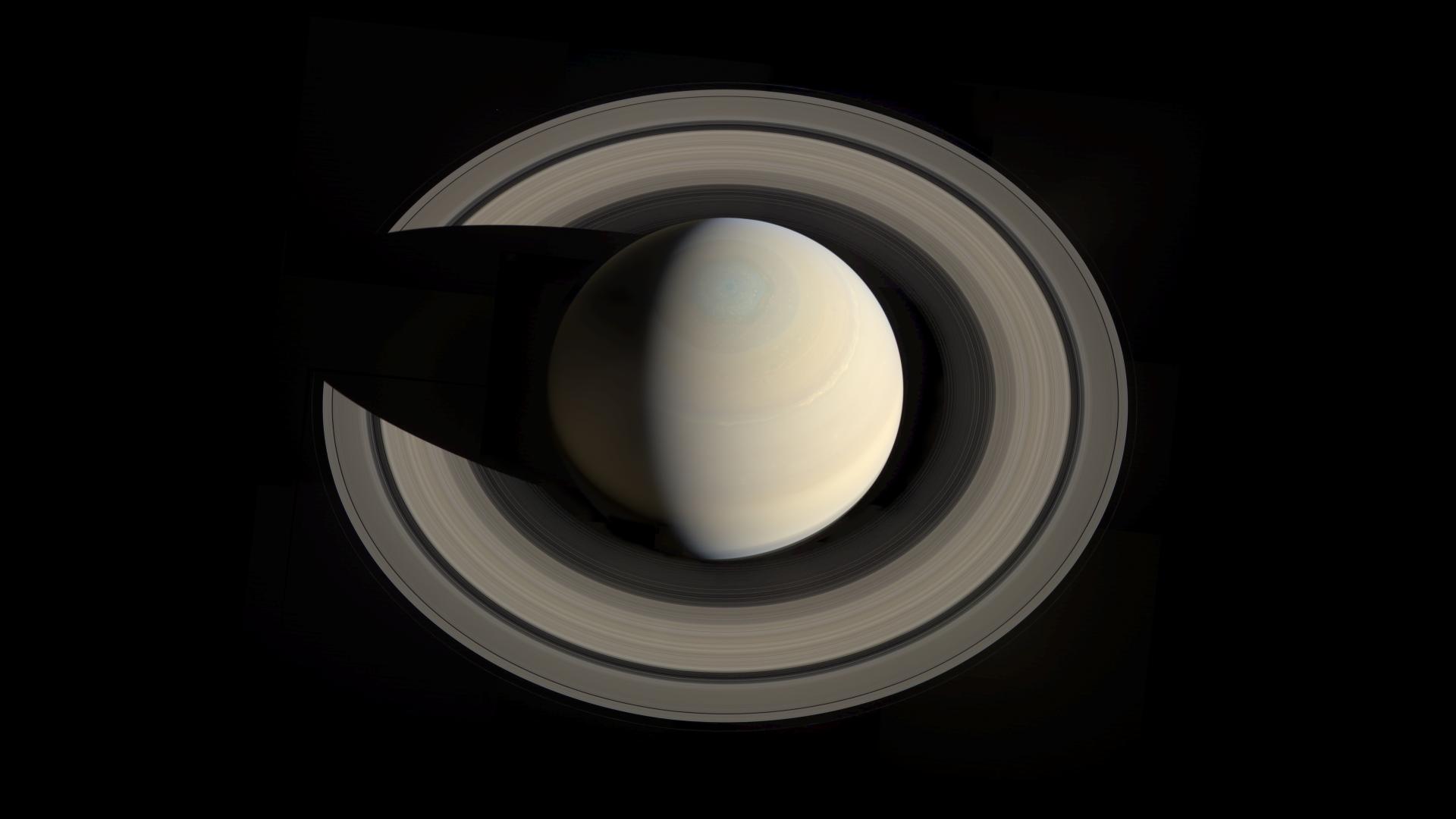 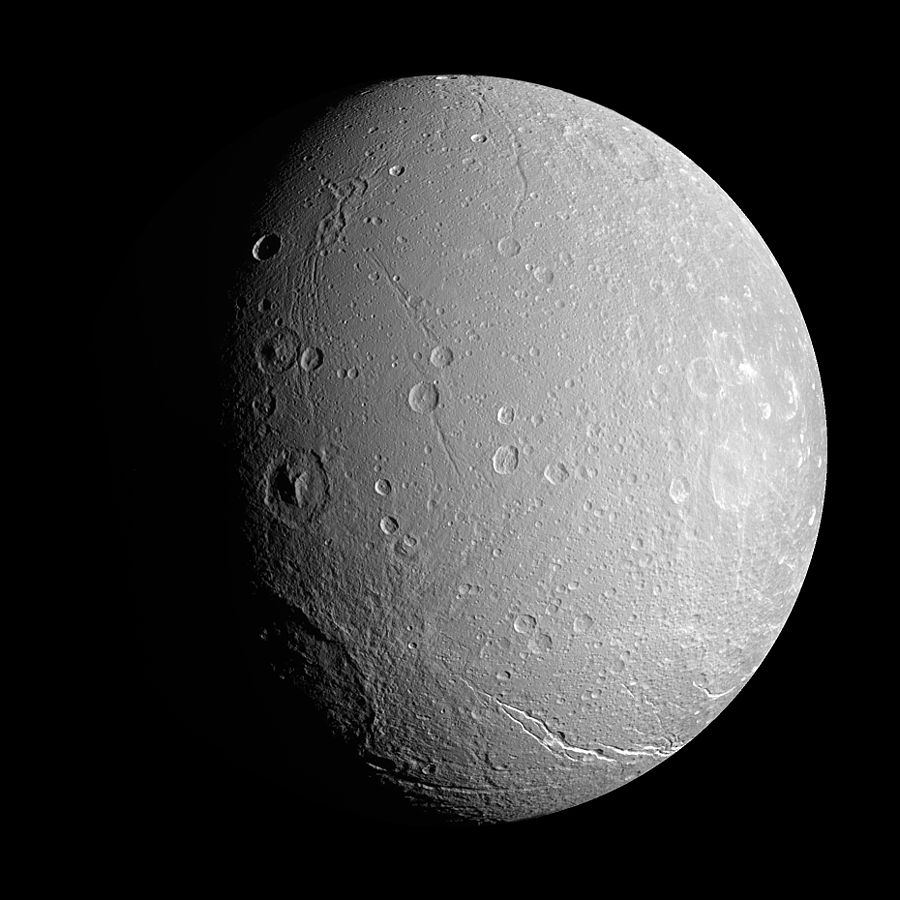 [Speaker Notes: Dione]
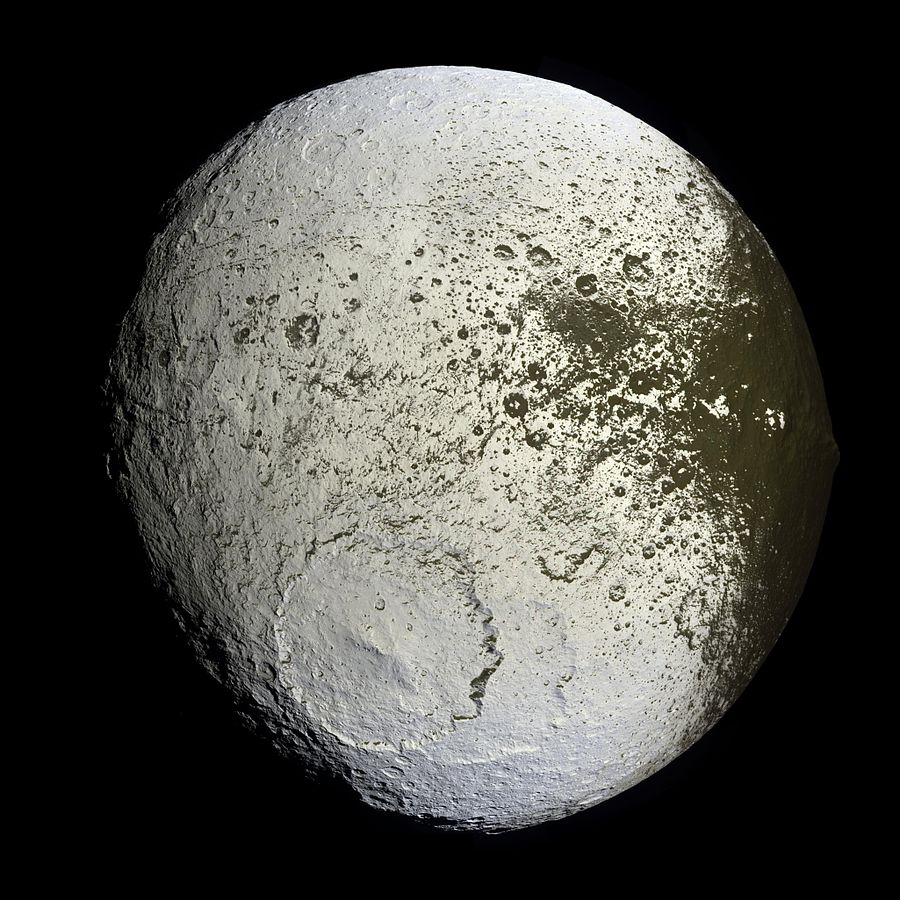 [Speaker Notes: Iapetus]
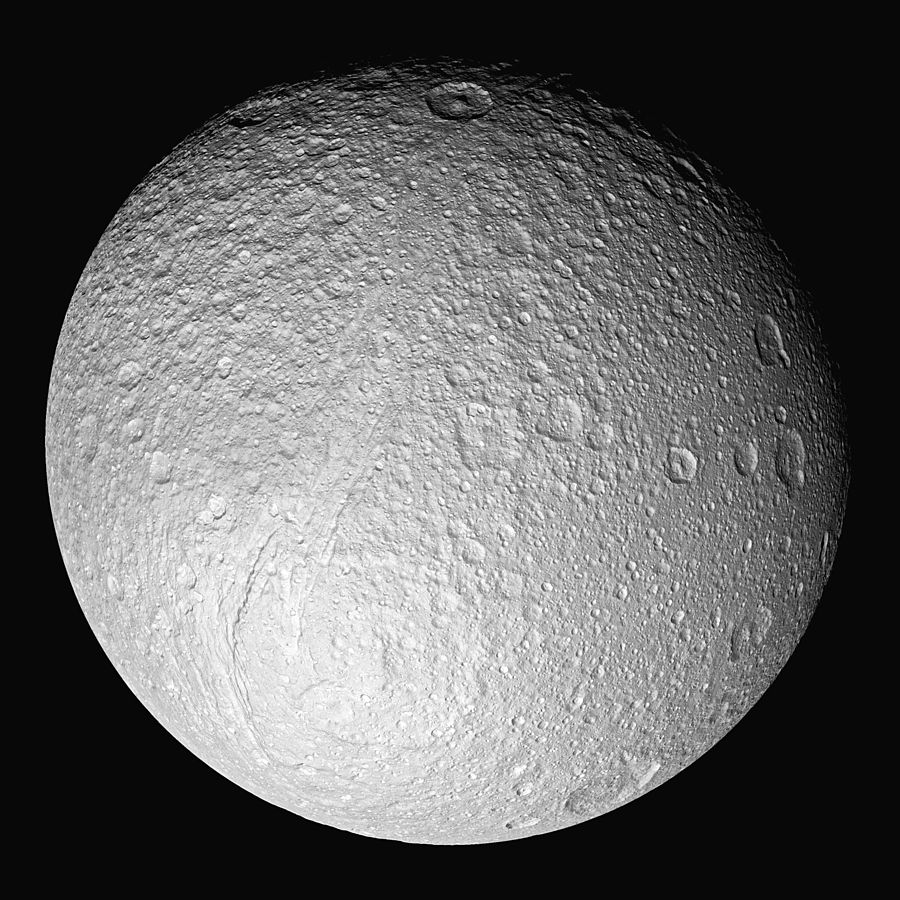 [Speaker Notes: Tethys]
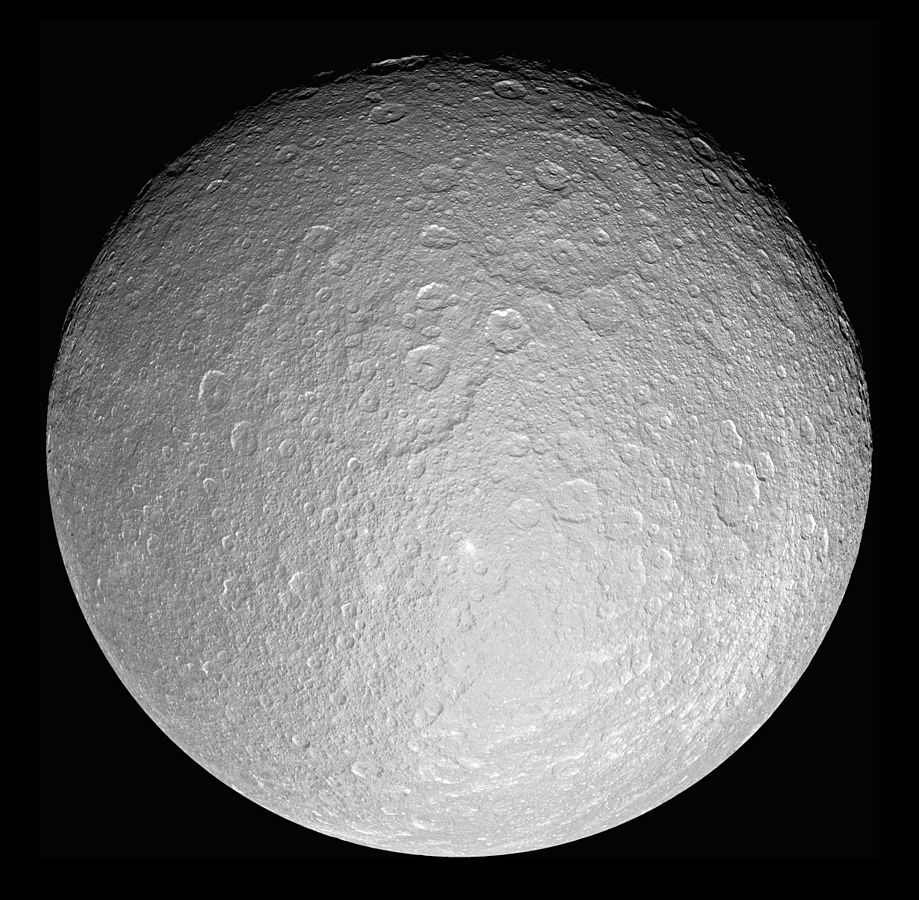 [Speaker Notes: Rhea]
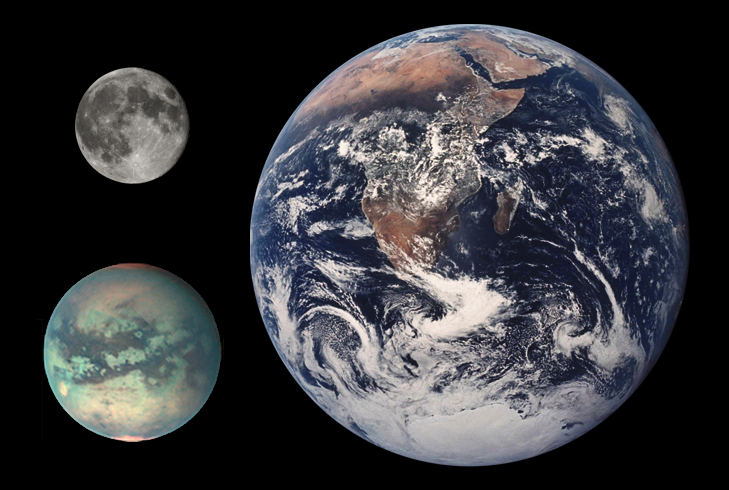 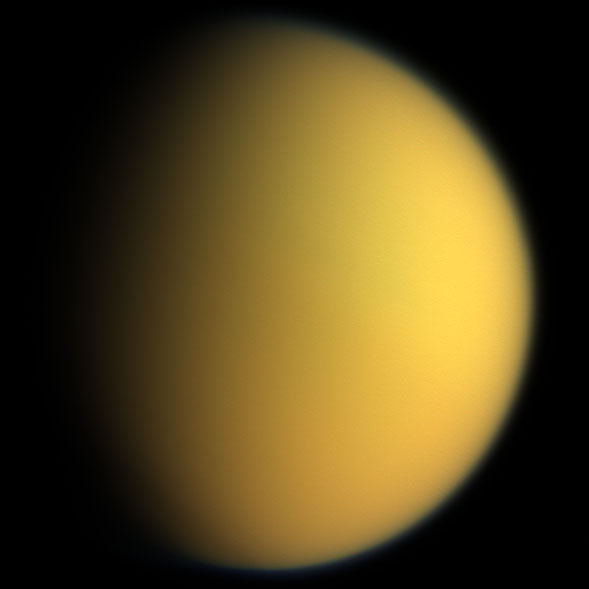 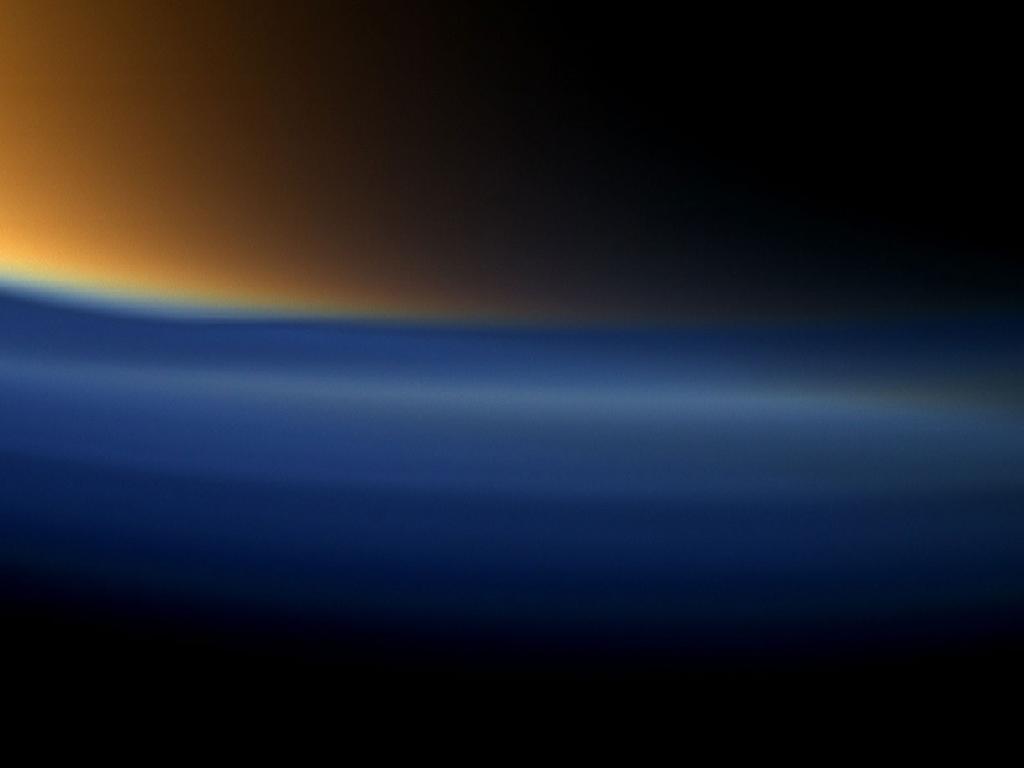 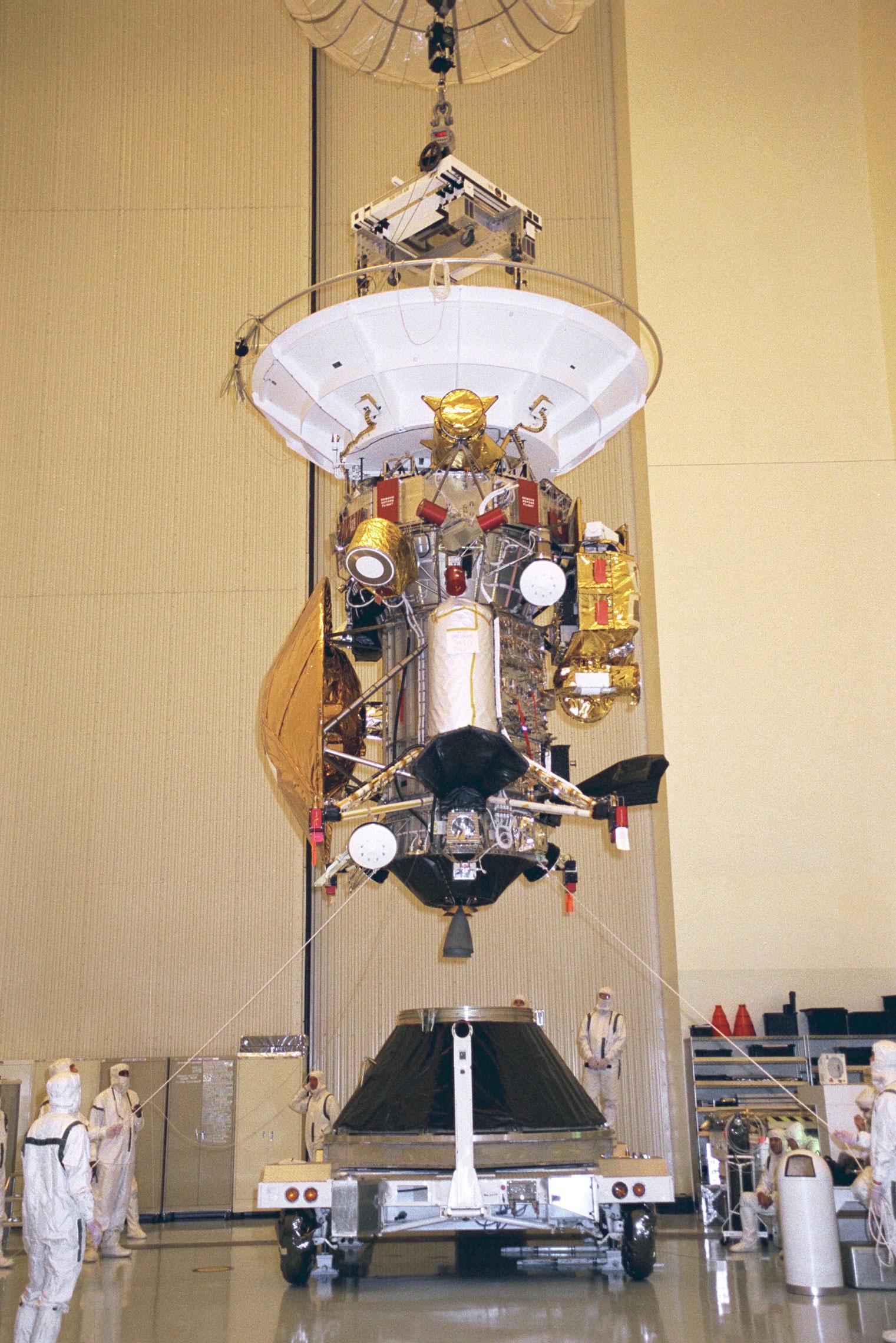 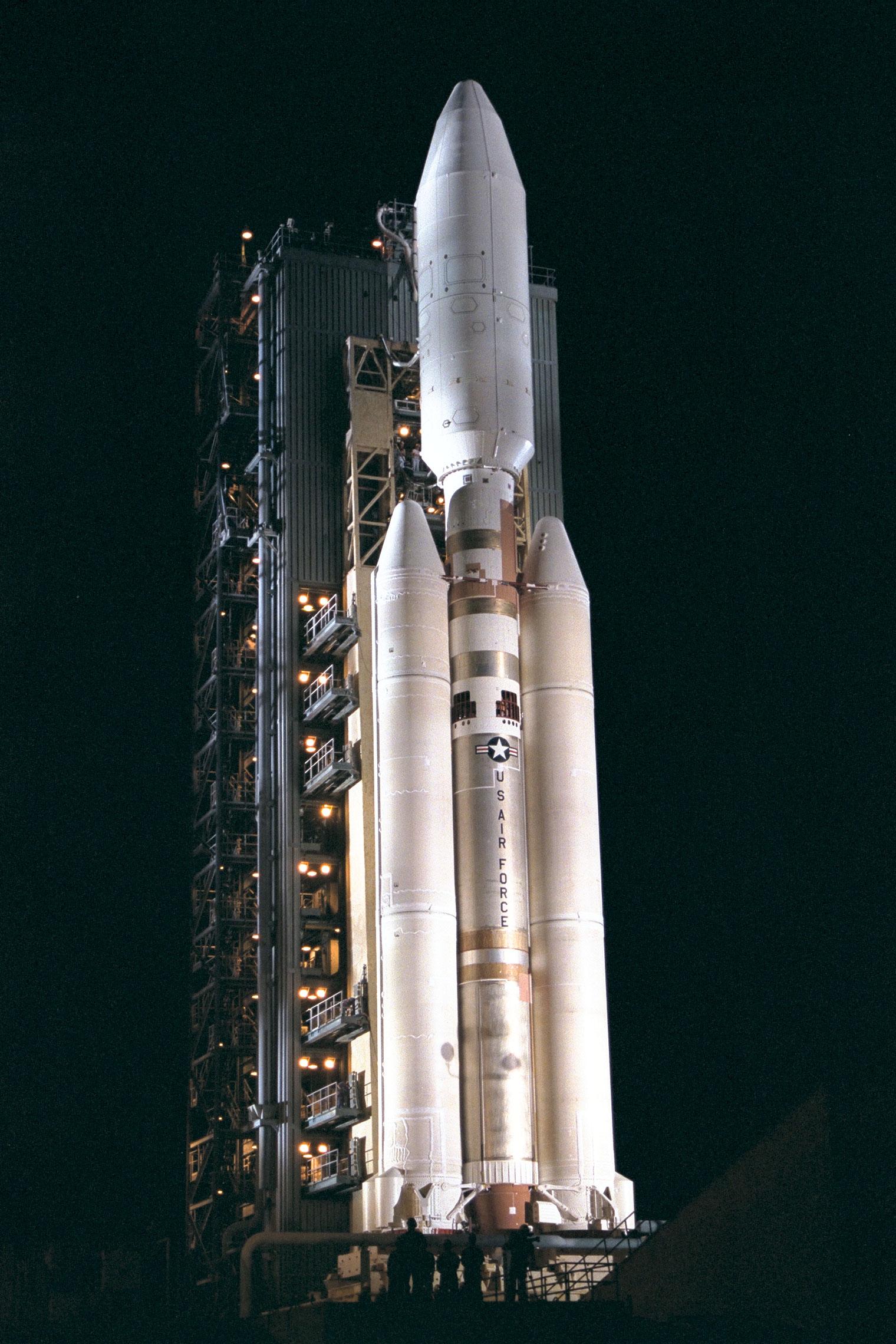 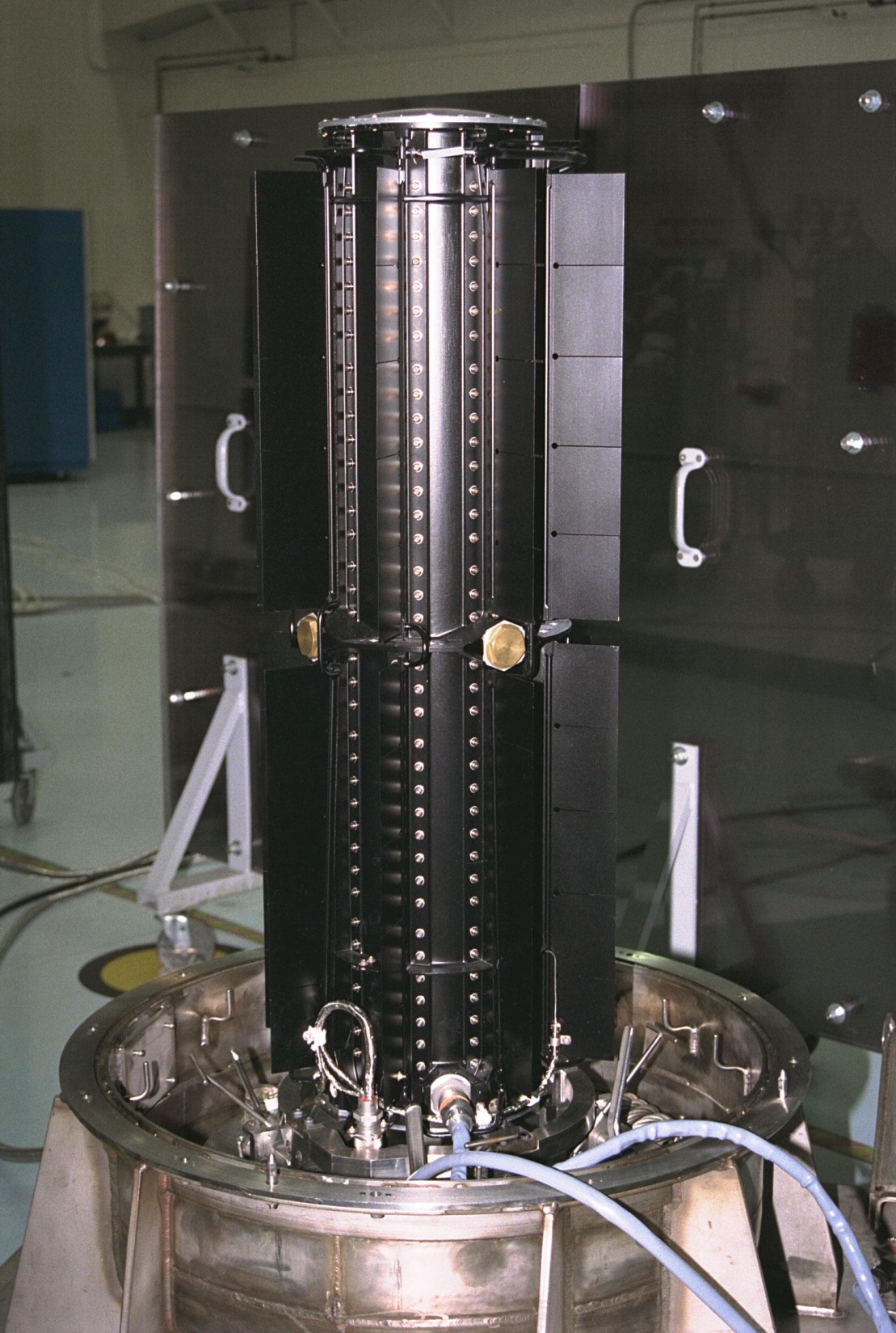 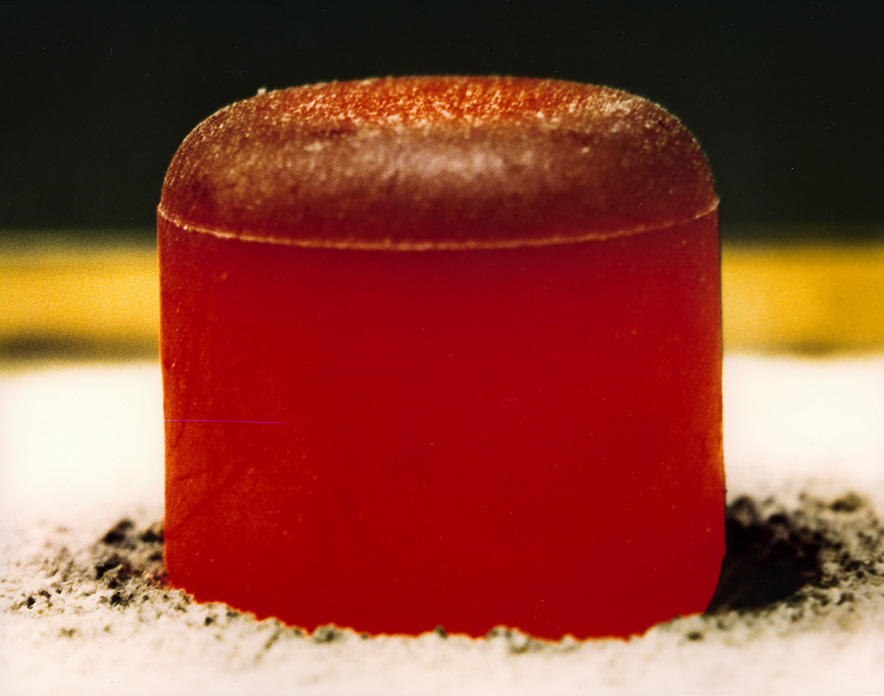 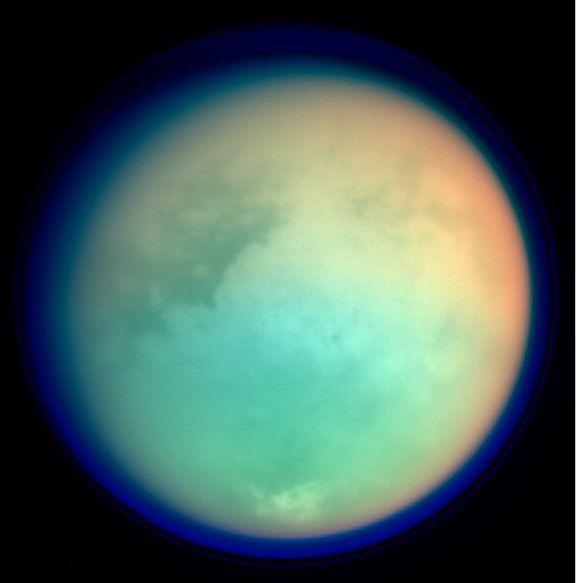 [Speaker Notes: False color]
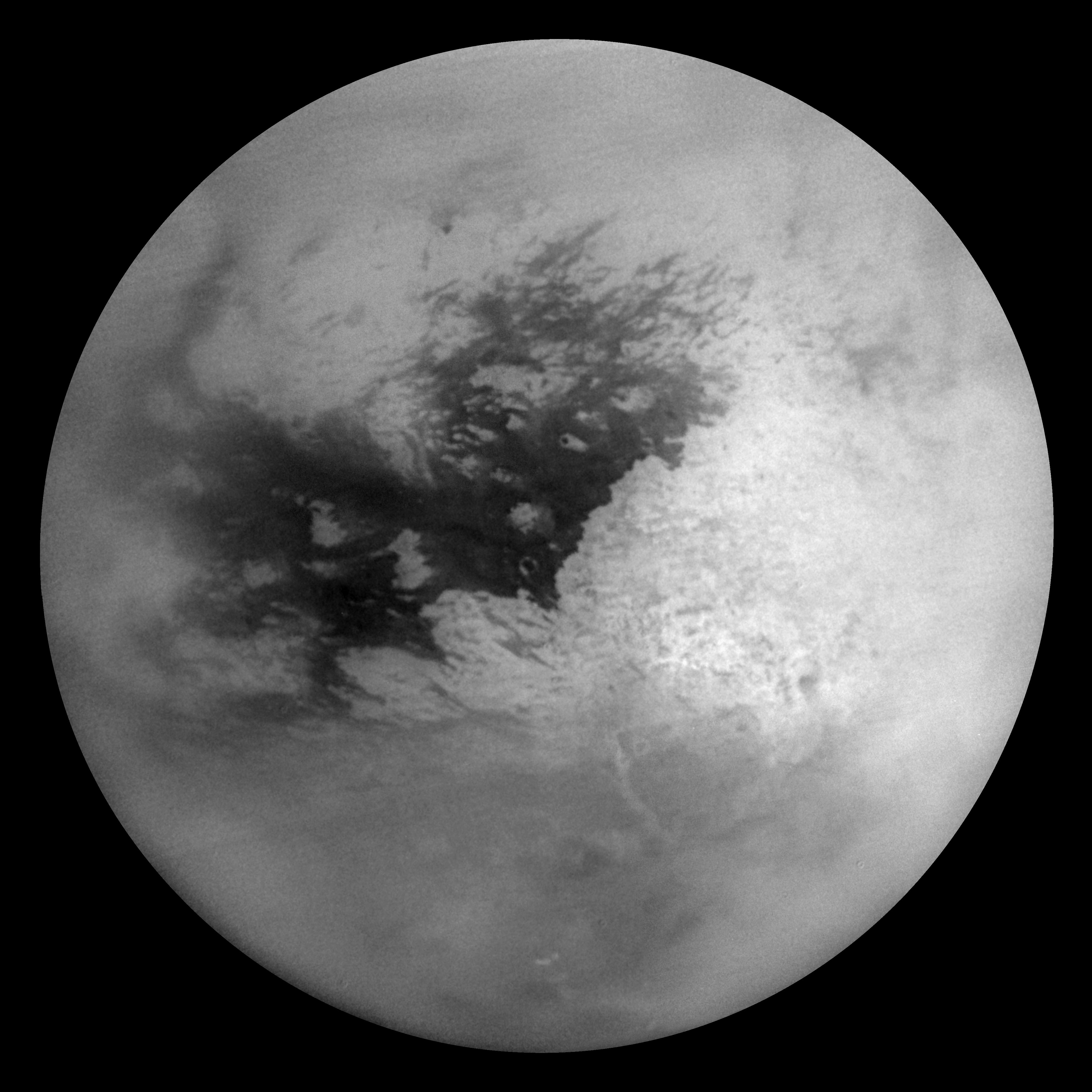 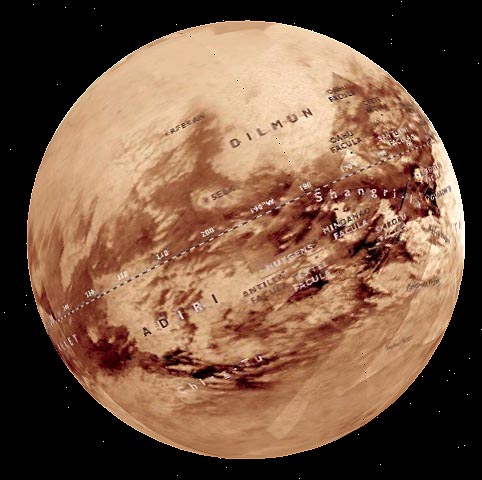 ?
[Speaker Notes: infrared]
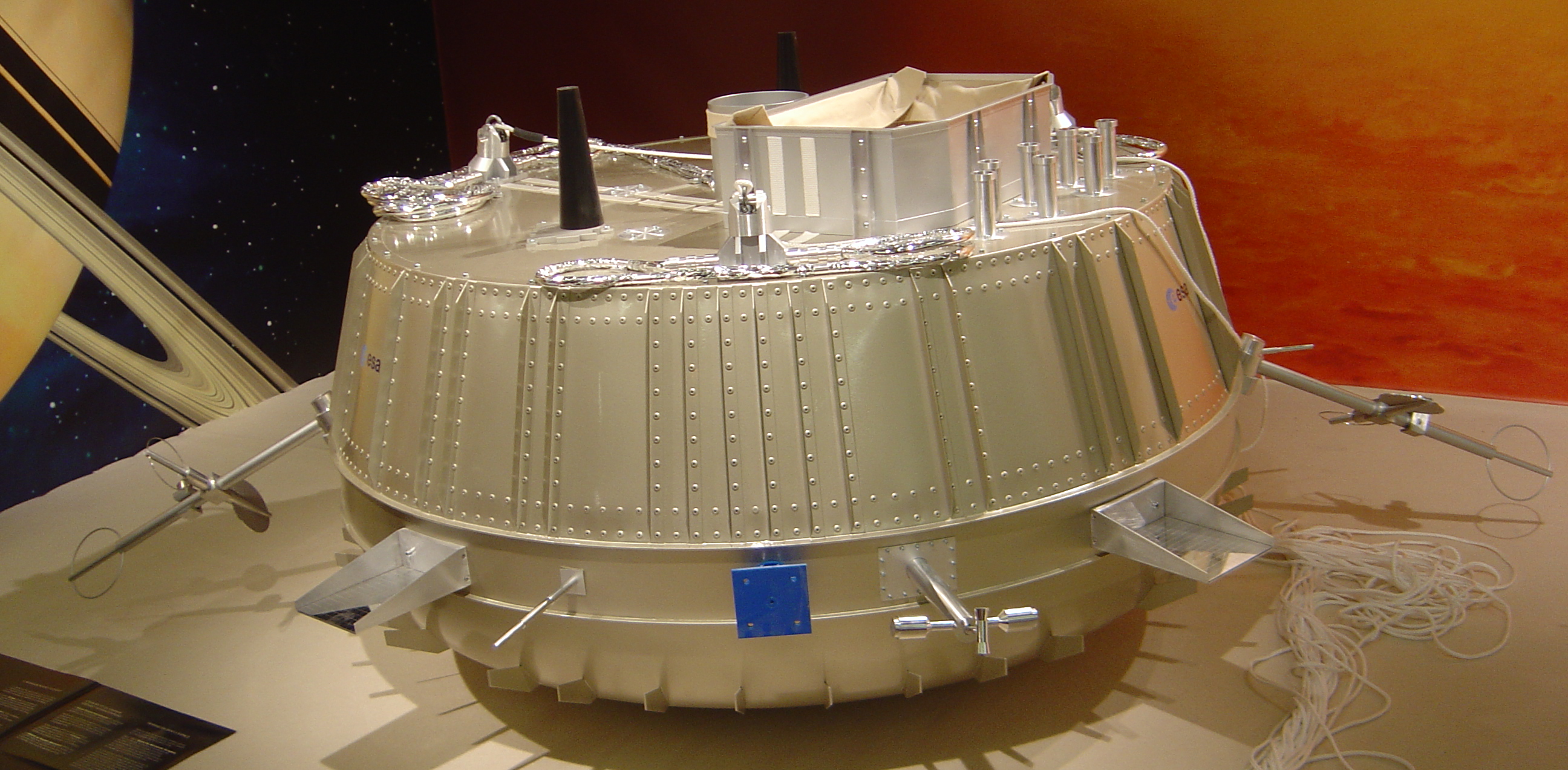 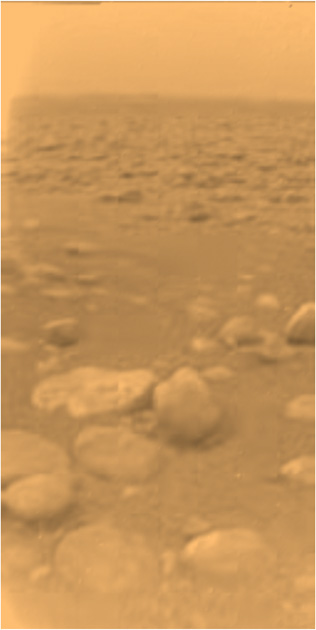 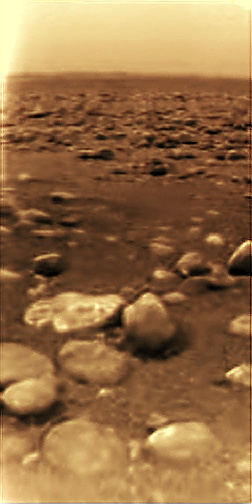 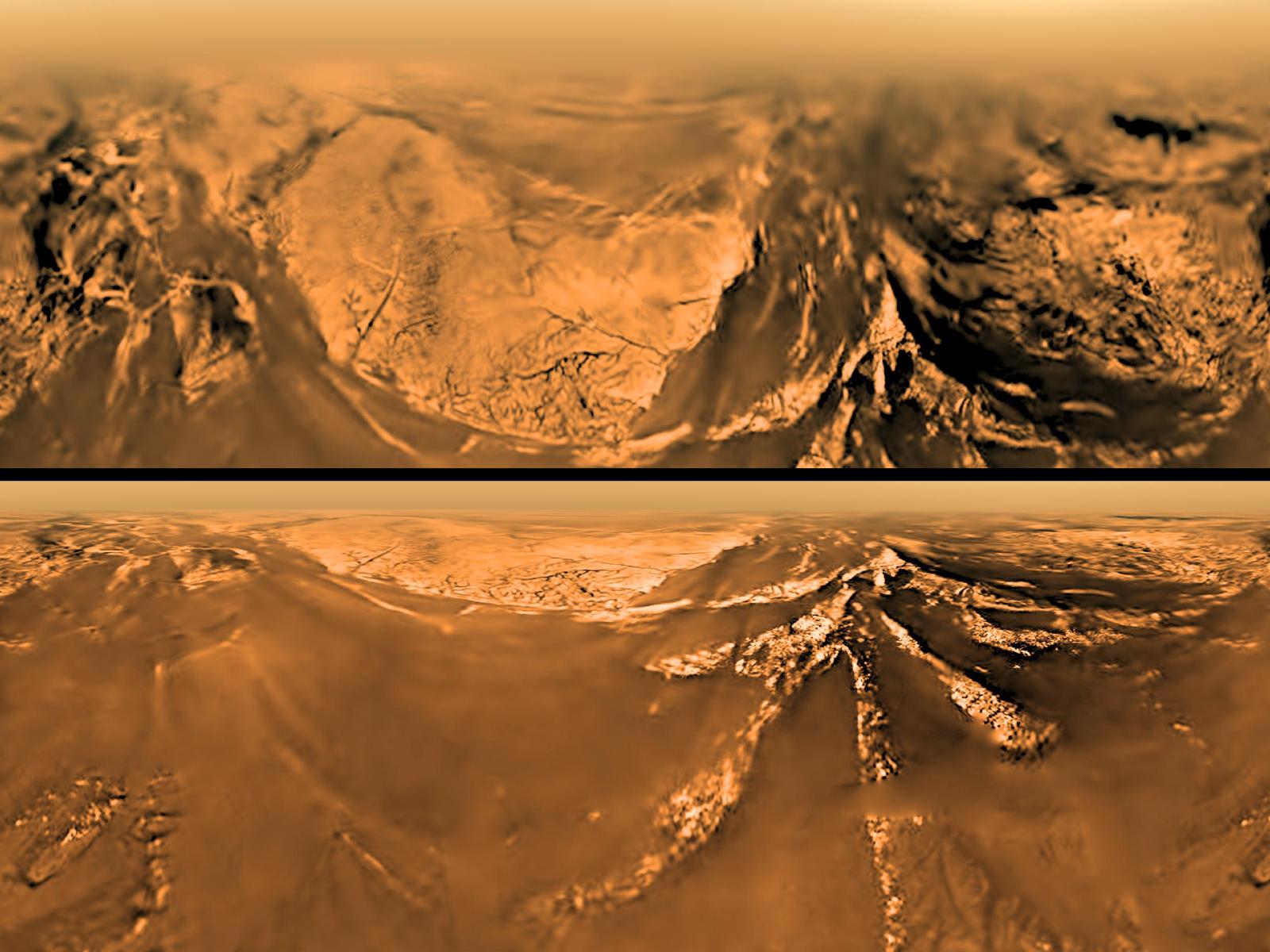 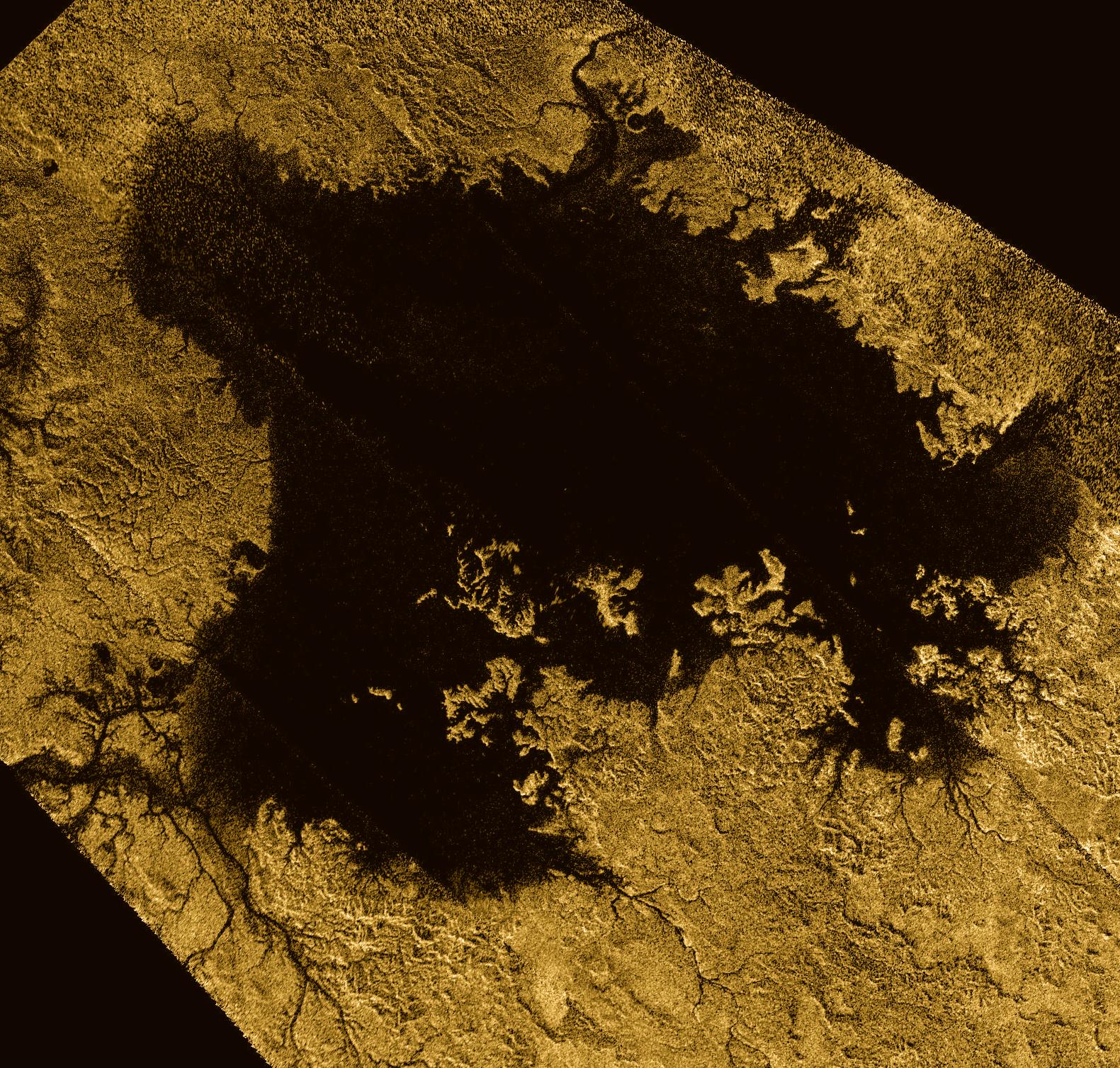 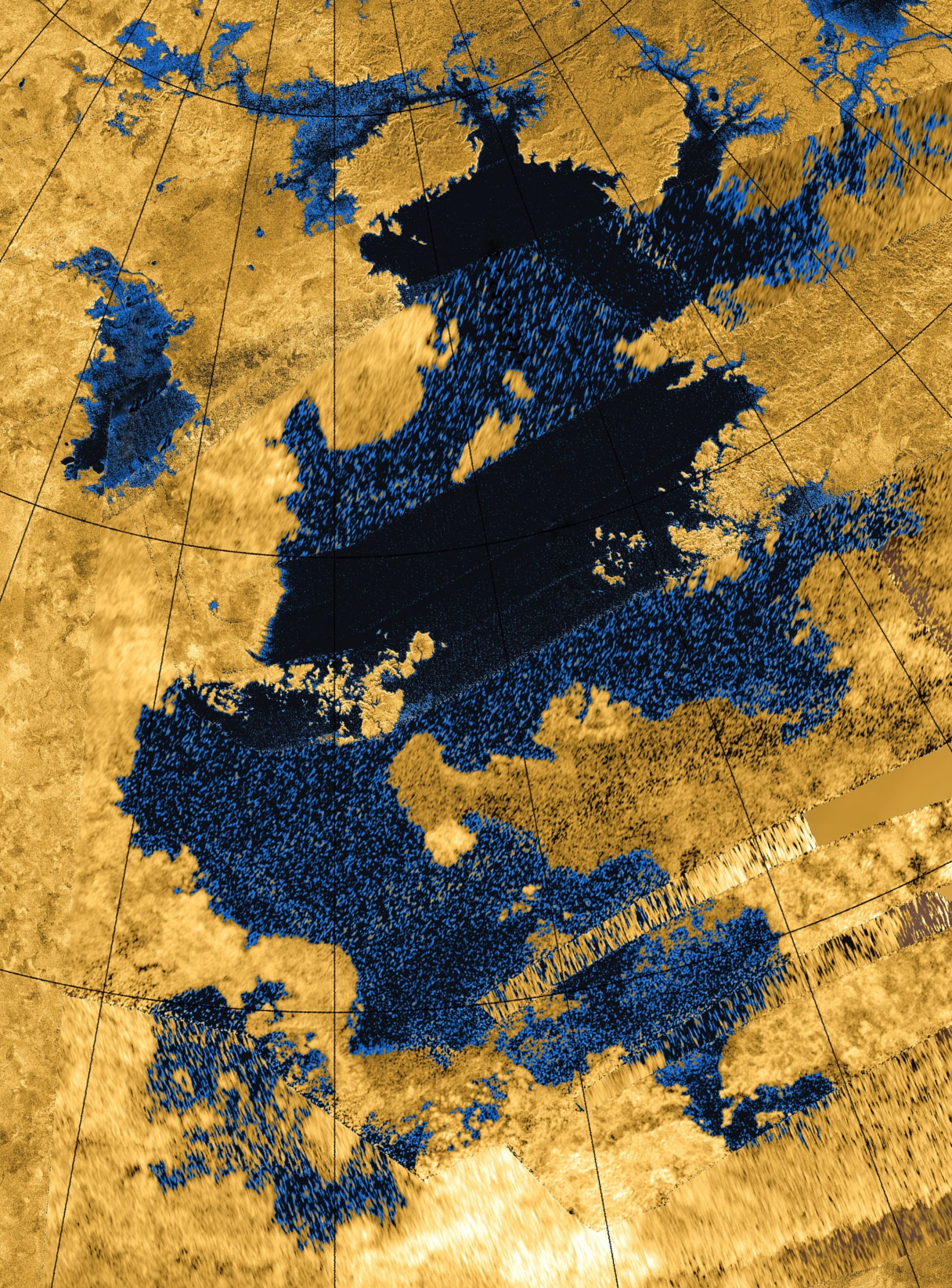 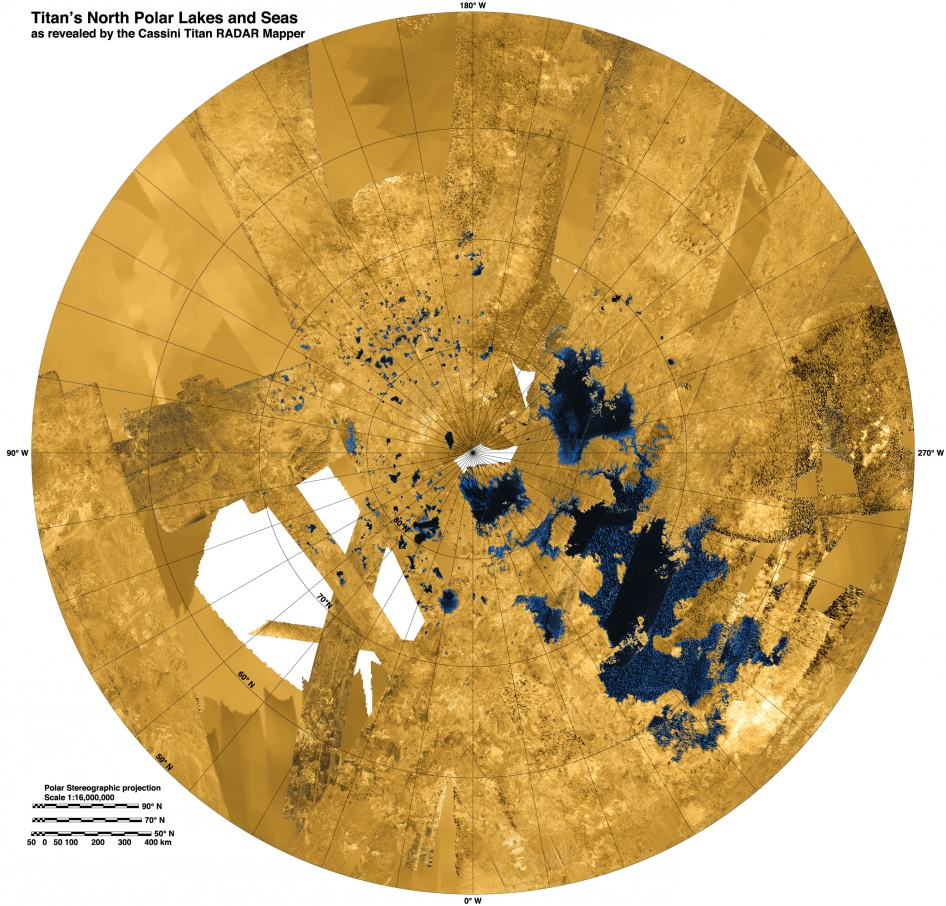 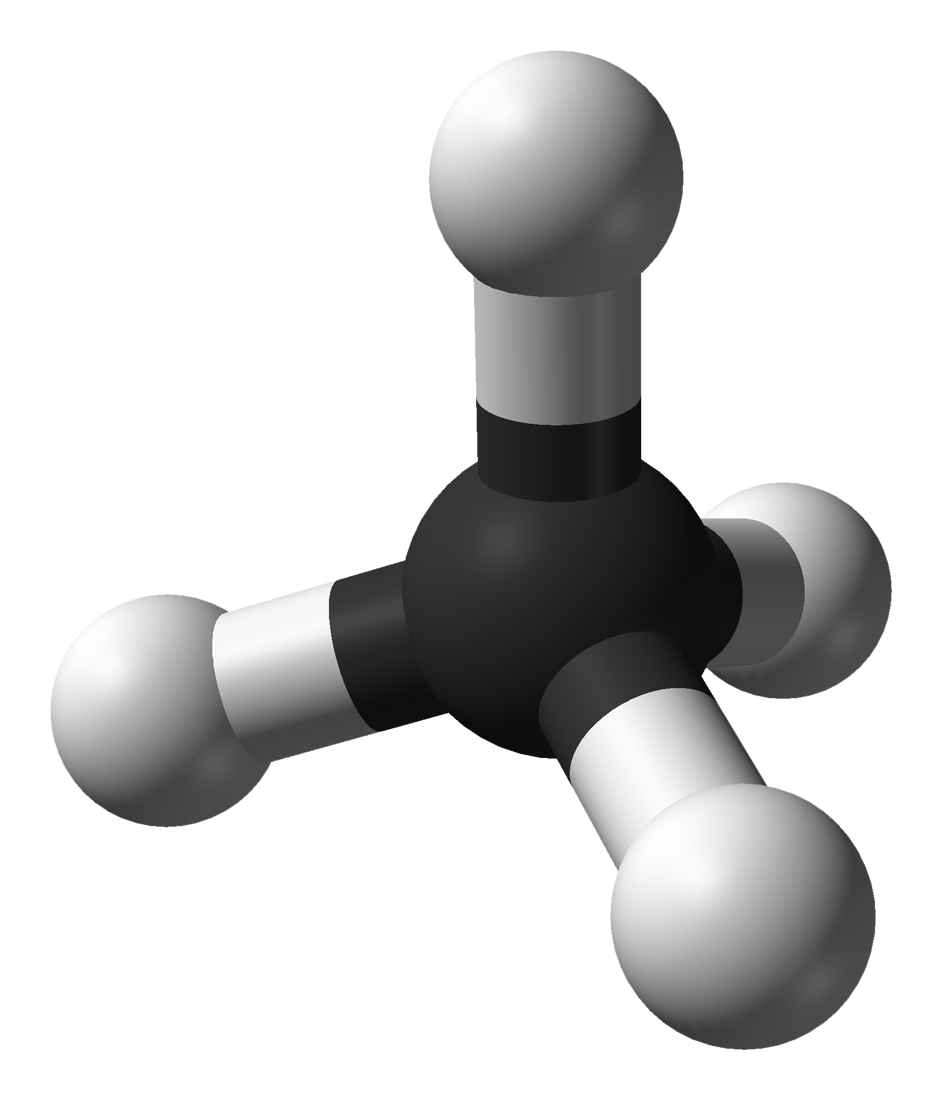 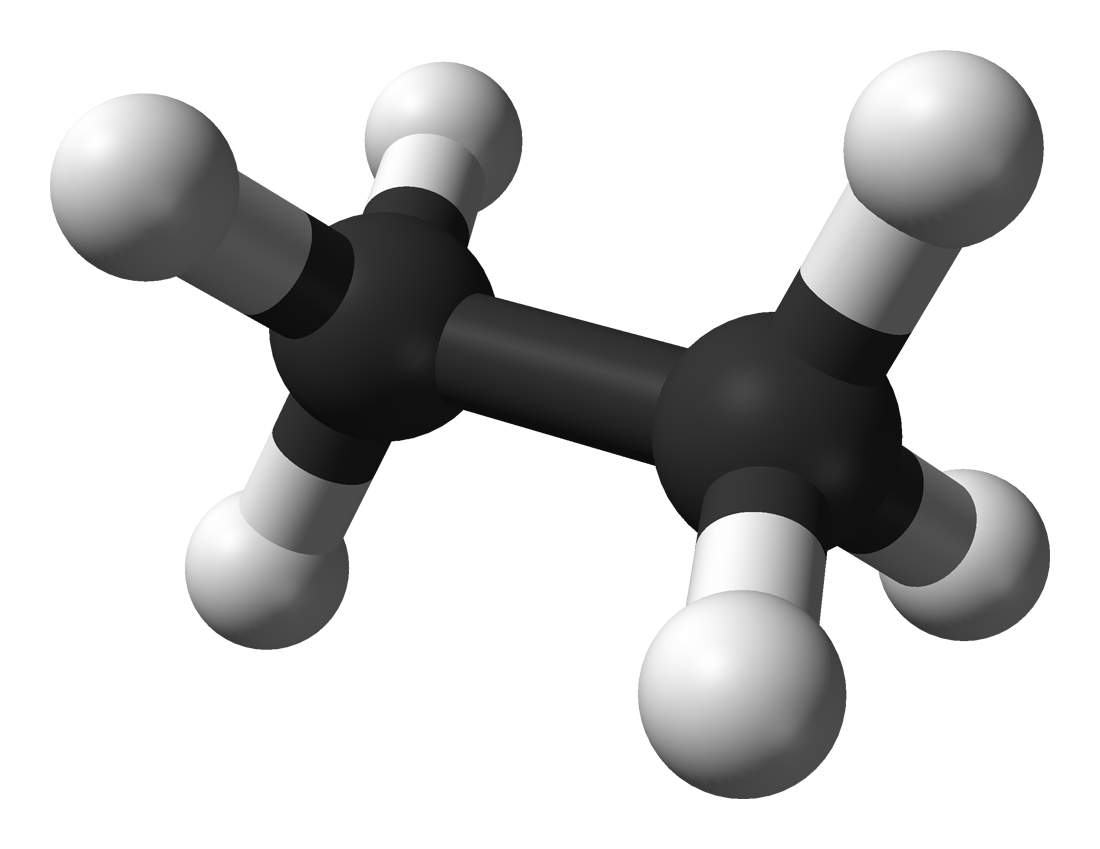 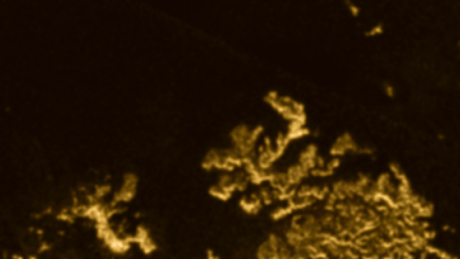 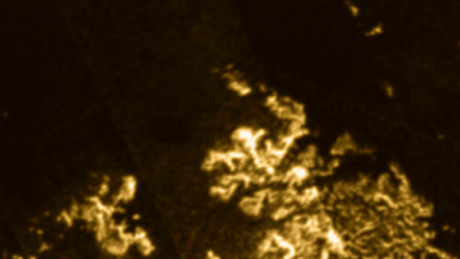 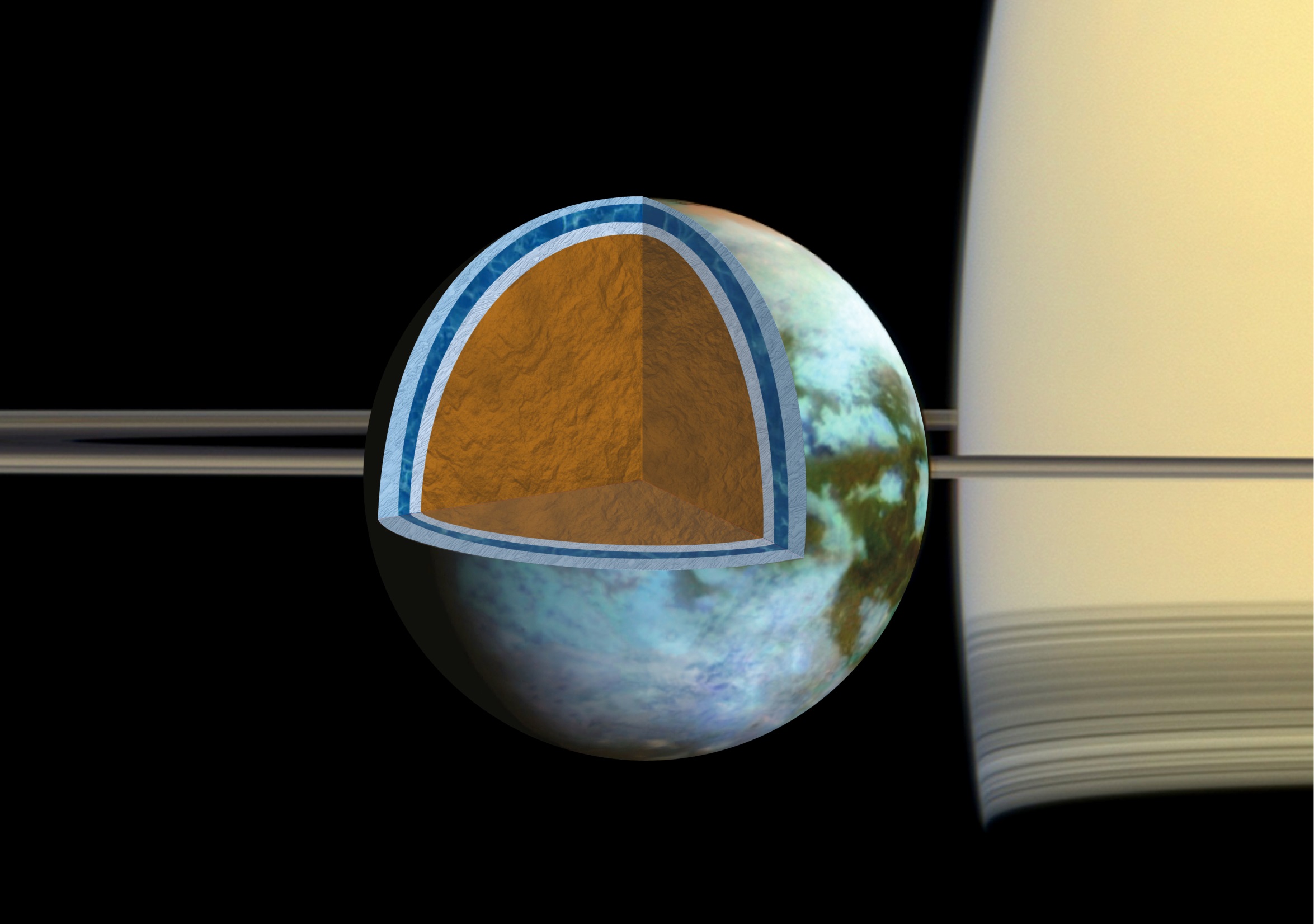 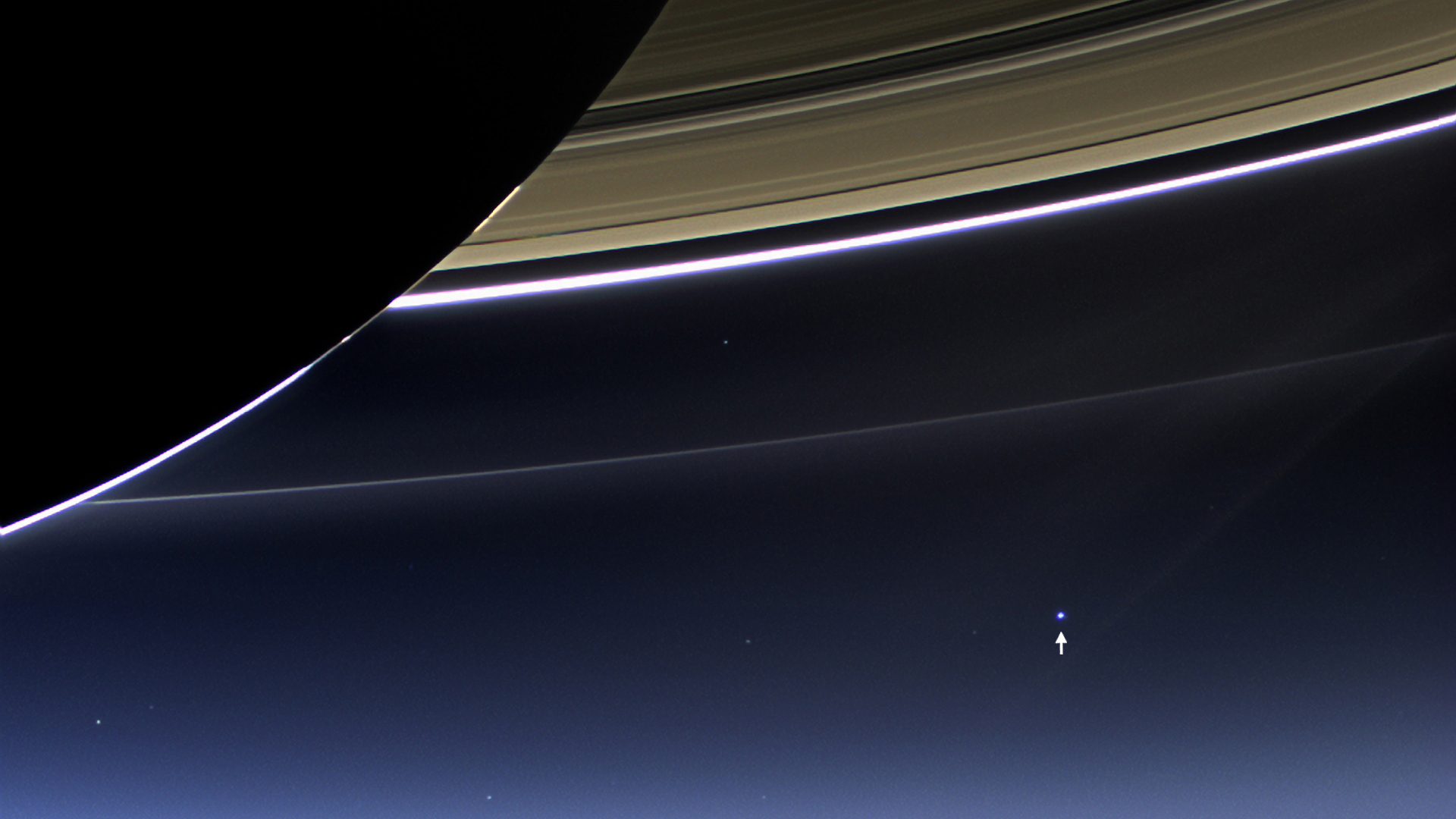 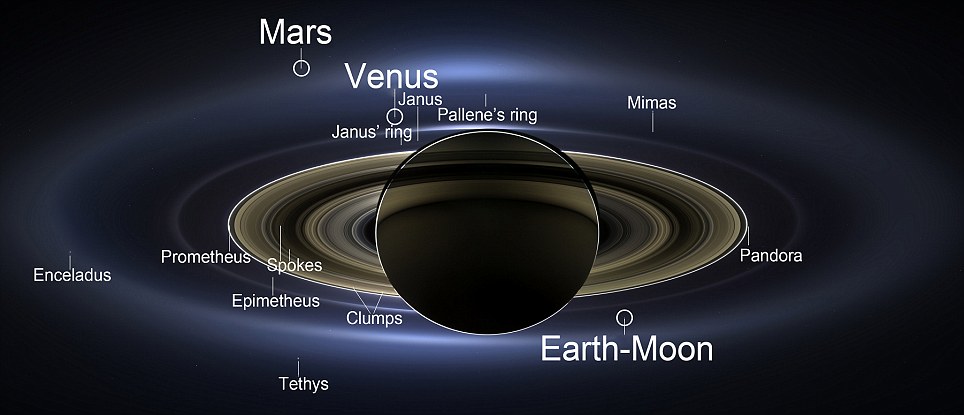 ?
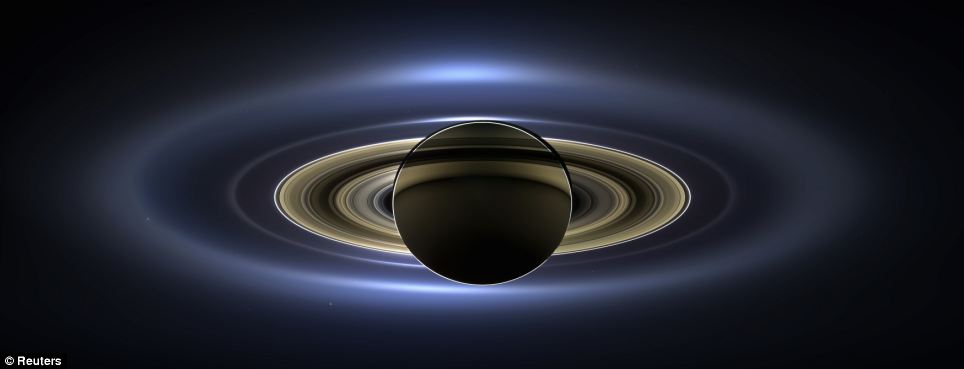 joao.monteiro.costa@usp.br

www.cdcc.usp.br/cda